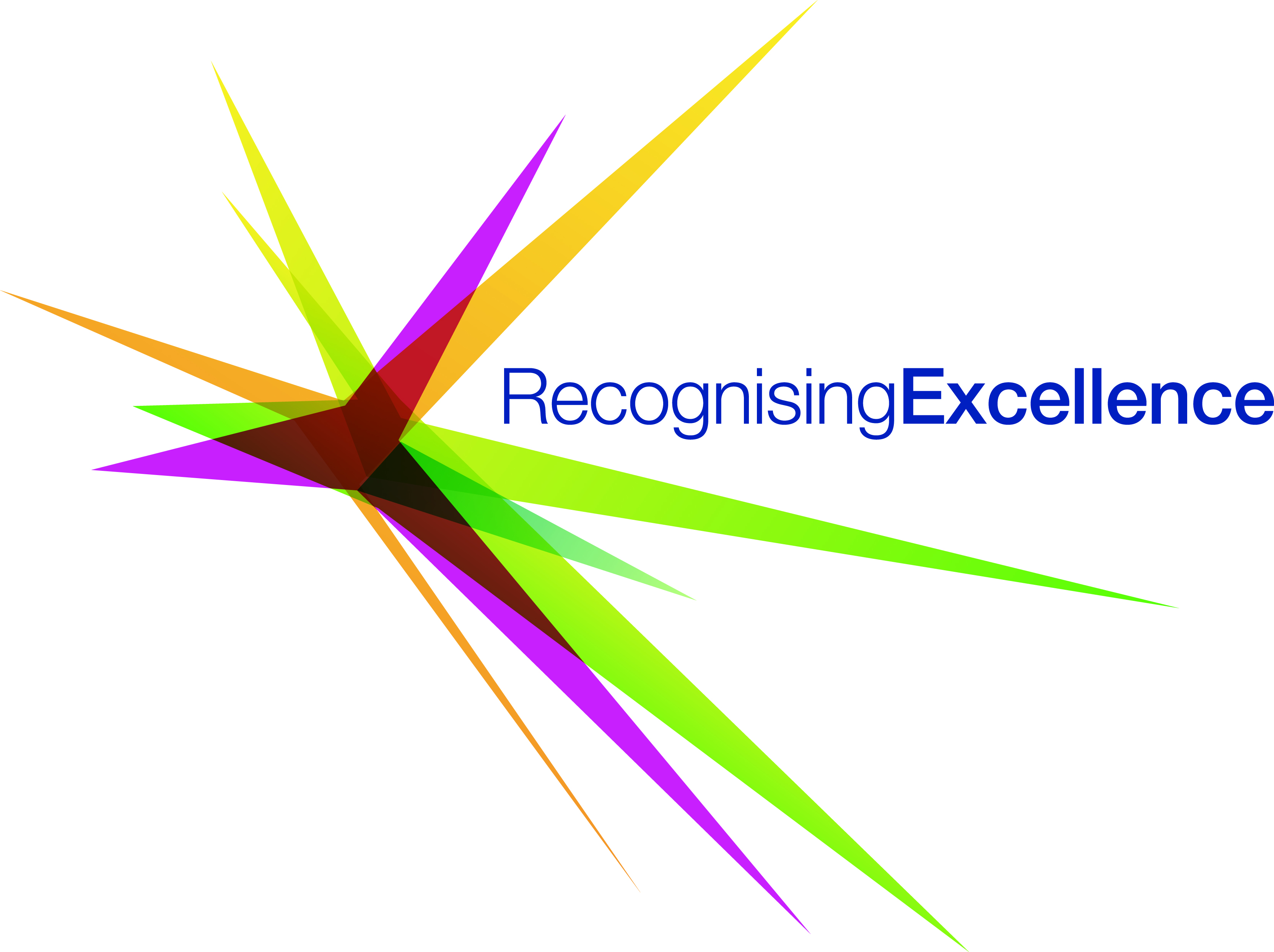 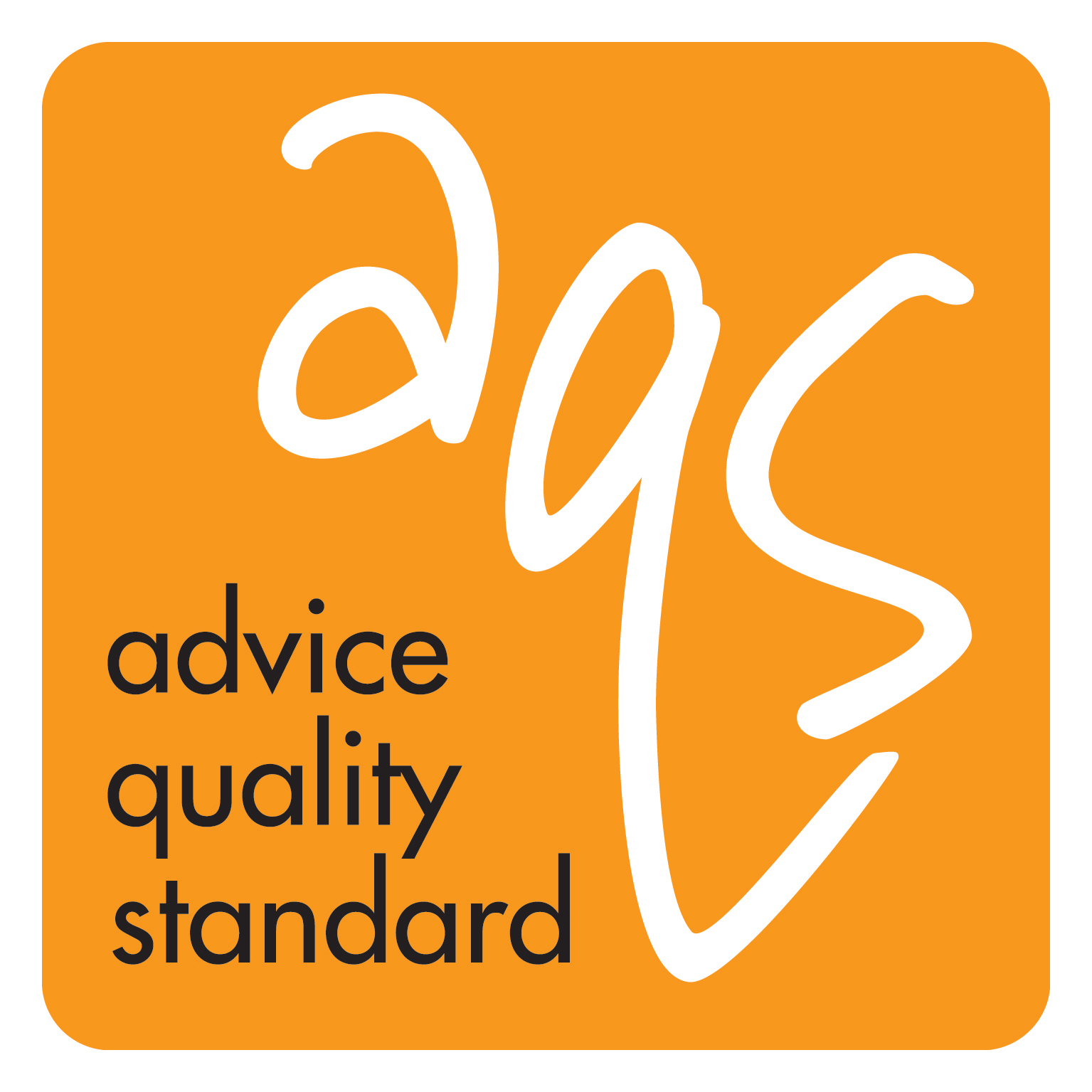 The Advice Quality Standard (AQS)Application and Assessment Process
Recognising Excellence
September 2018
[Speaker Notes: Housekeeping

Sign in Sheet

E mail address

Tea and Coffee

Toilets

Fire Alarm]
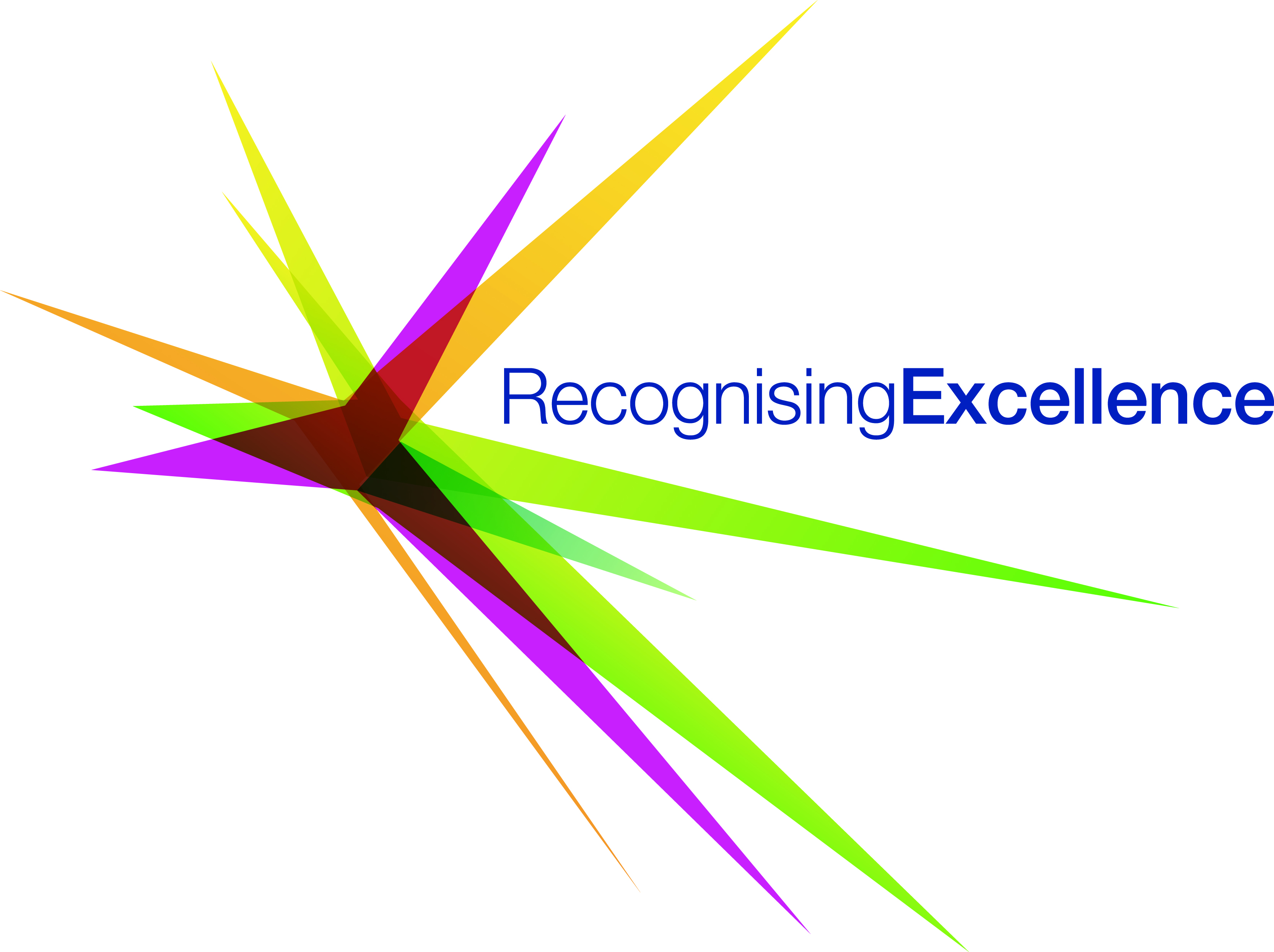 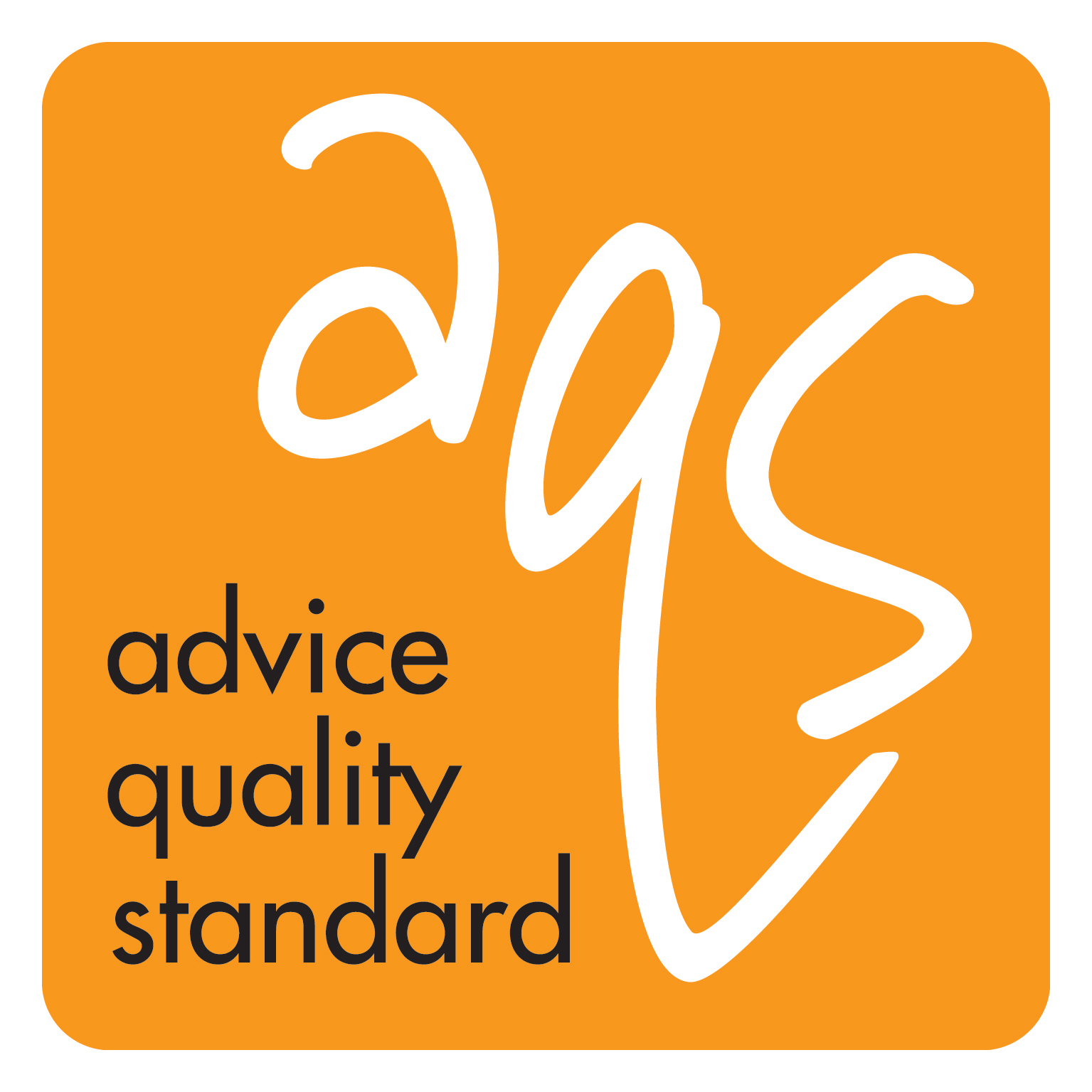 Application Process
Register your interest
www.recognisingexcellence.co.uk  or
aqs@recognisingexcellence.co.uk
Information Pack
Access to RE in-house expertise - unlimited
On-line resources - restricted to members only
Self-Assessment
Checklist of documentation required
Drafting and implementation phase
Formal application for assessment
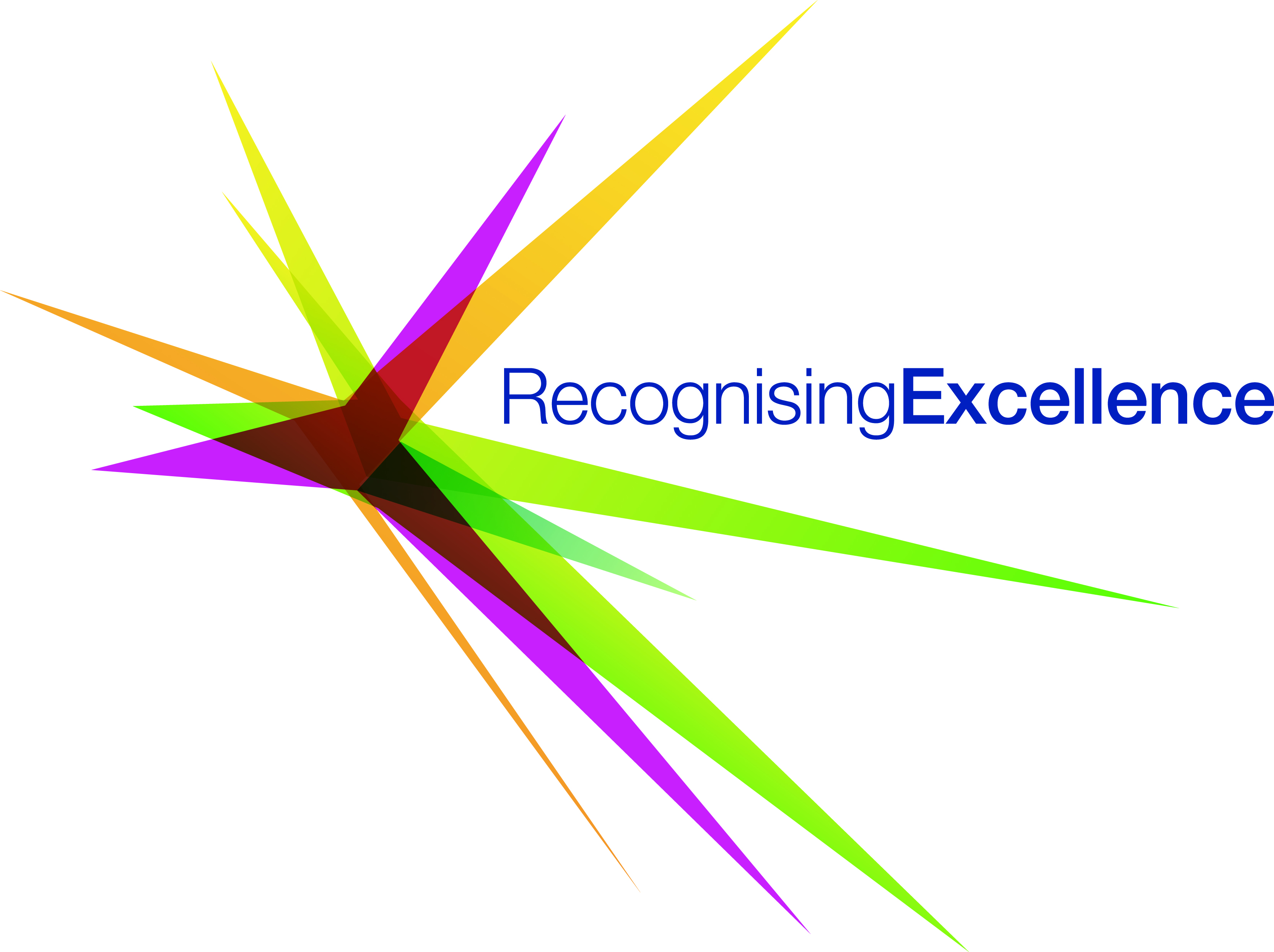 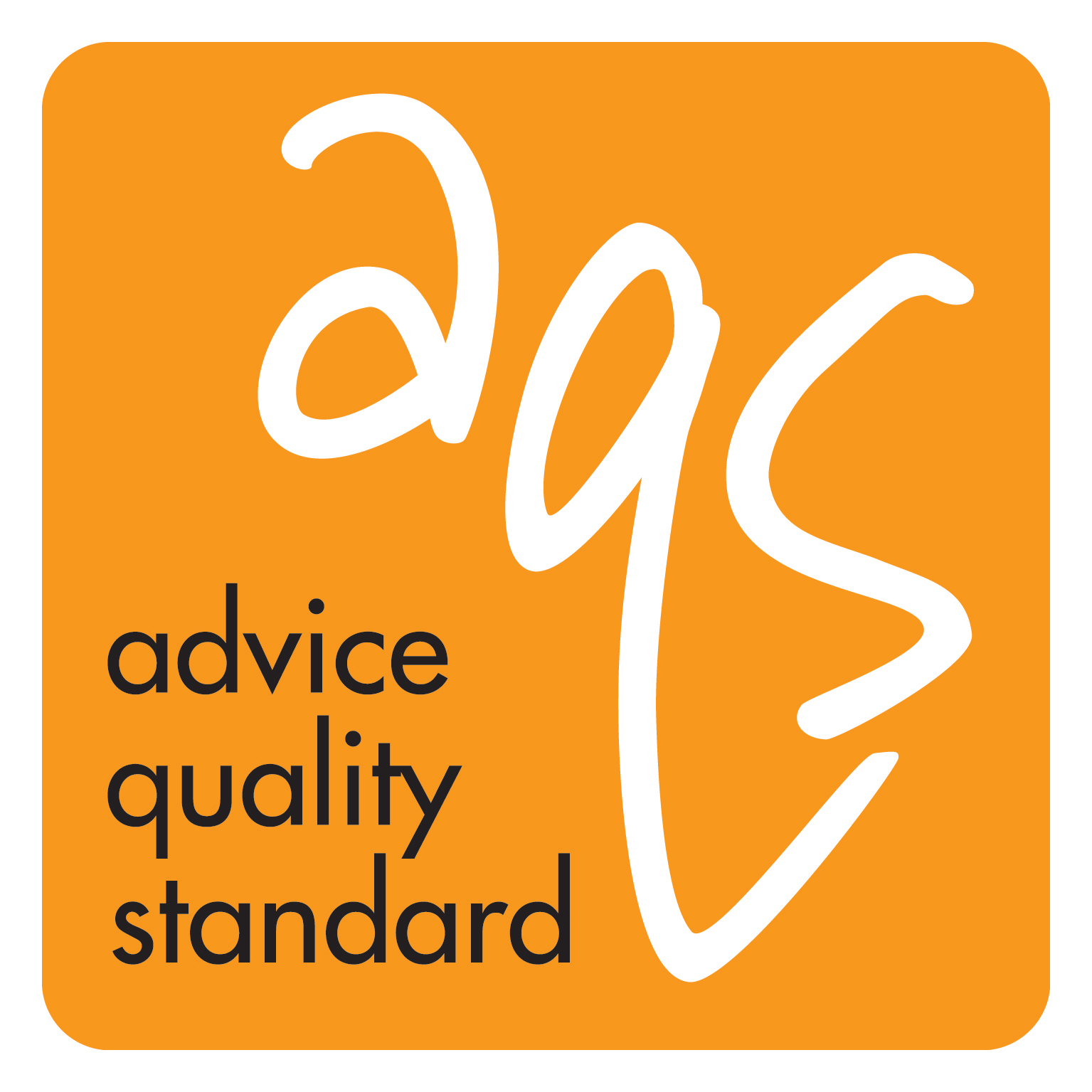 Application and Assessment Process
Desktop application

Quality Manual and/or written policies and procedures
Business Plan
To determine alignment against AQS requirements
Formal positioning report
Action planning opportunity
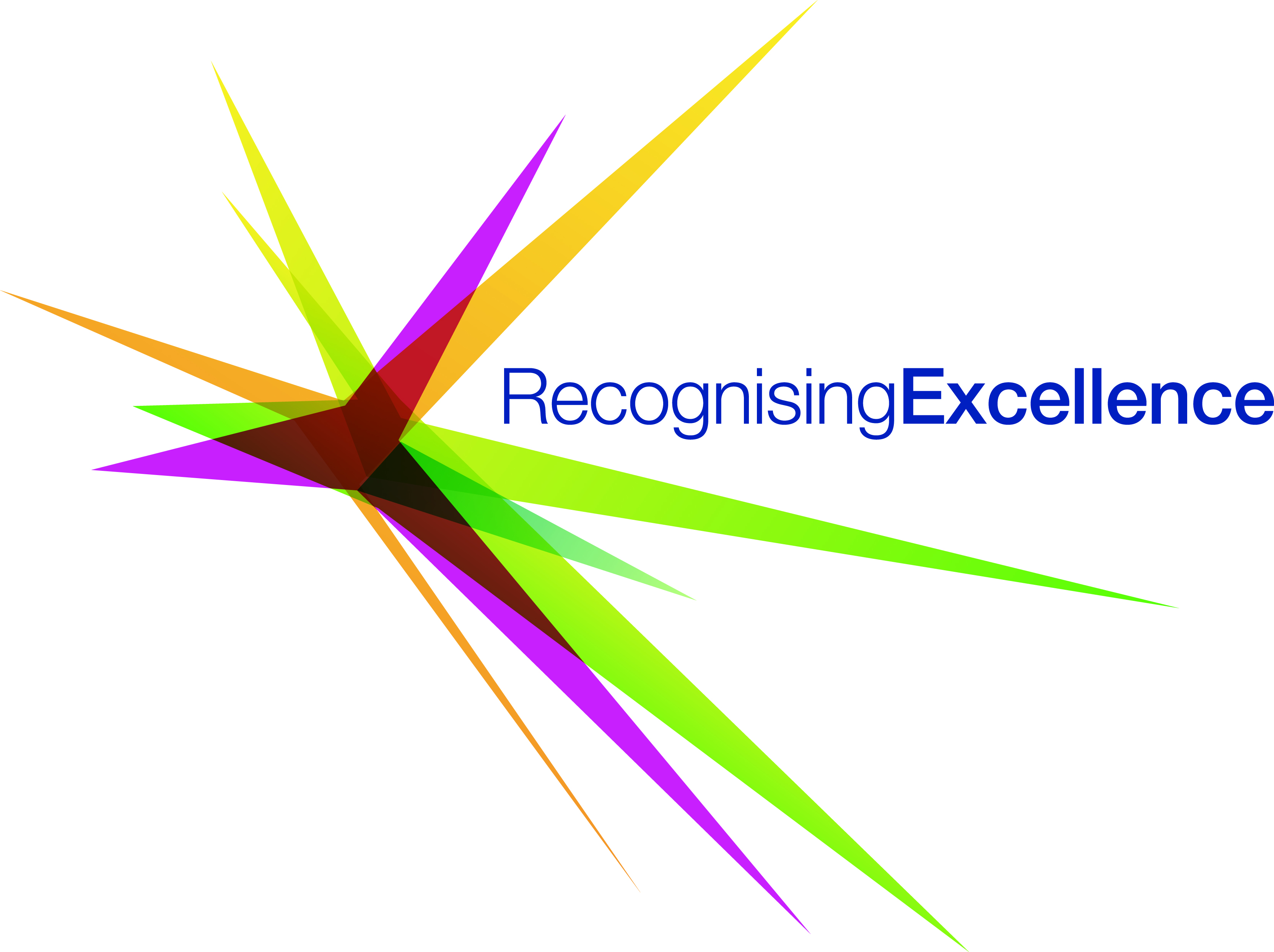 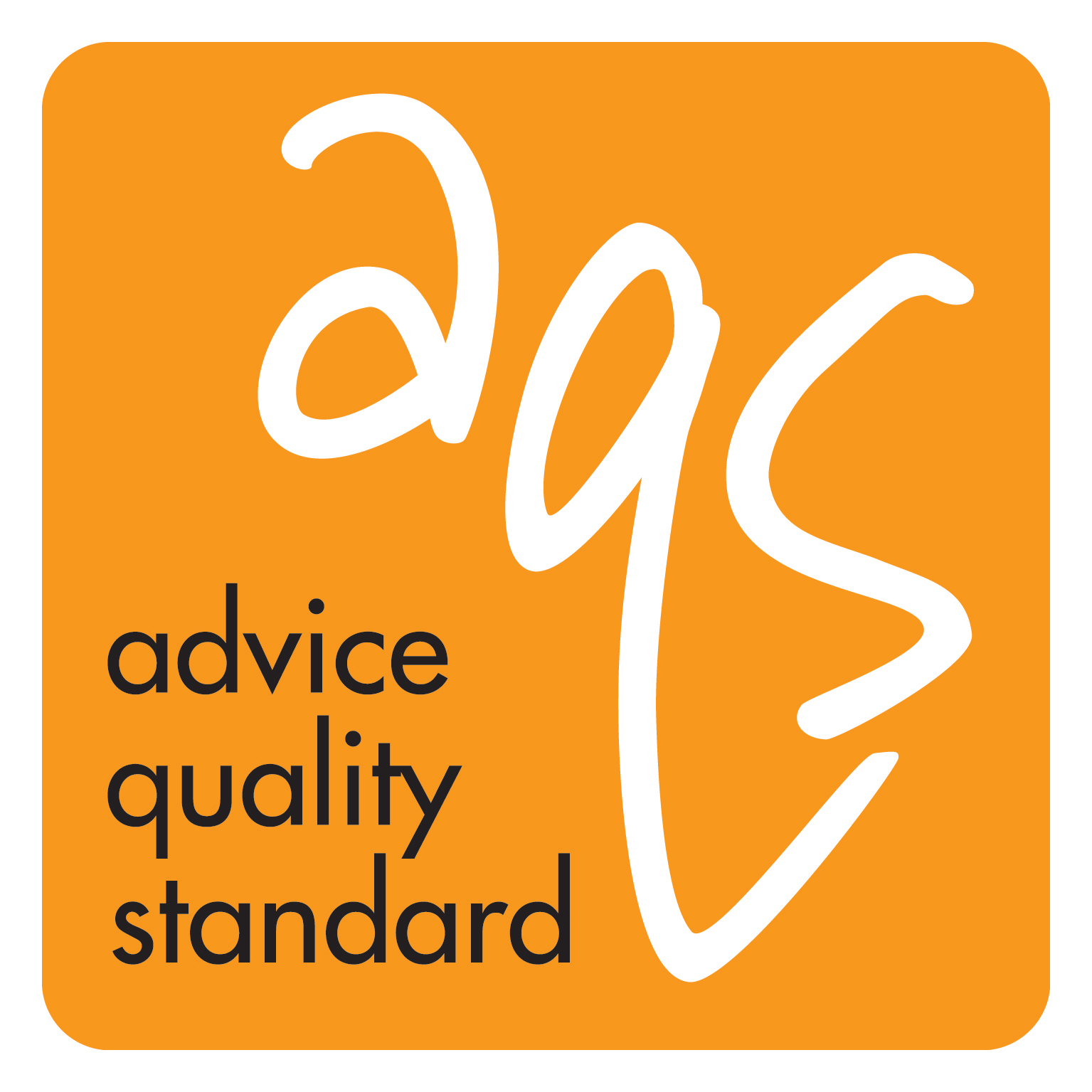 Application and Assessment Process cont …
Initial Audit
Site based activity
Considers practical implementation of written policies and procedures
Speak with staff
Review case files
Assessor decision
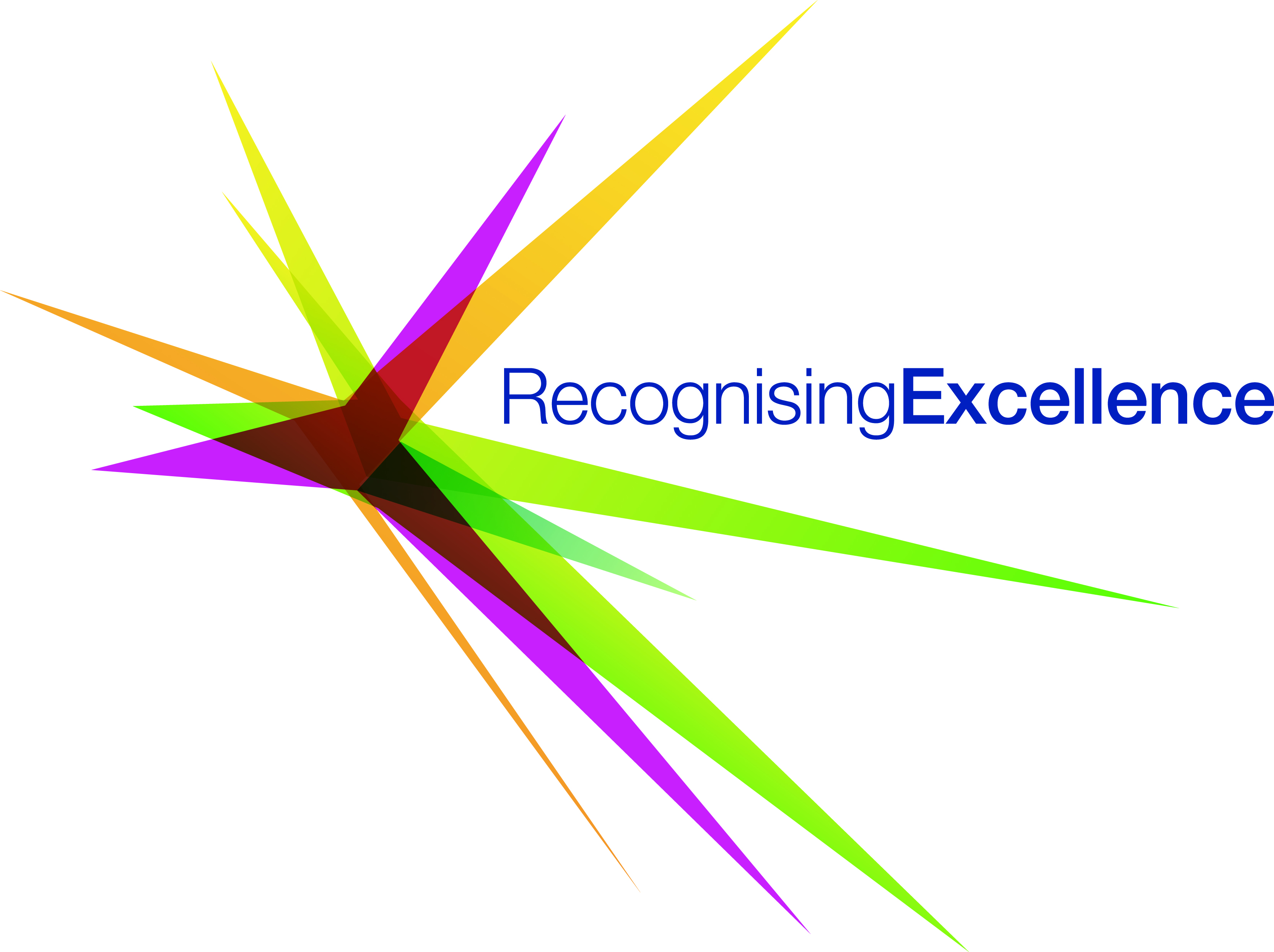 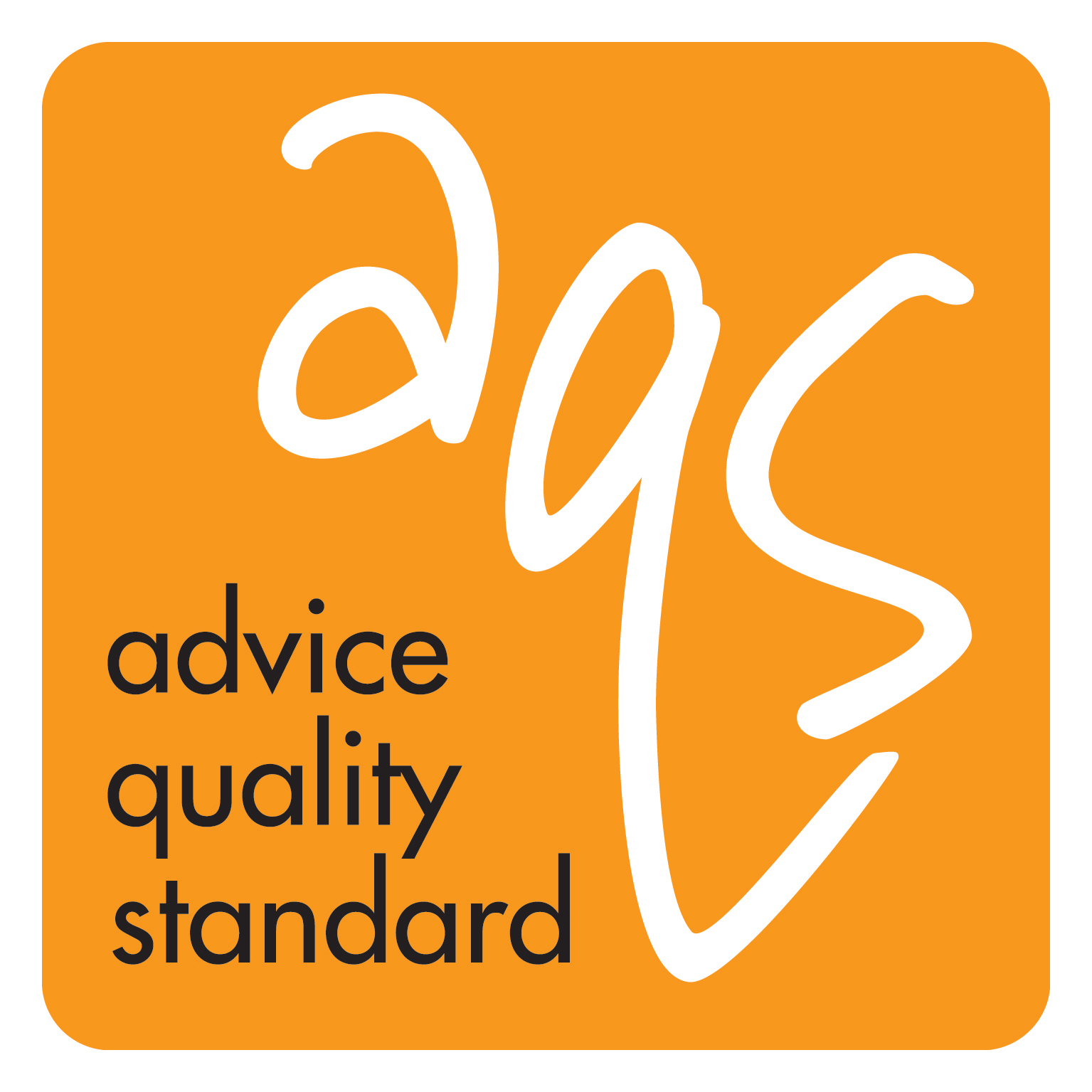 Application and Assessment Process cont …
Corrective action period (where applicable)
Award of the AQS
Two year assessment cycle thereafter
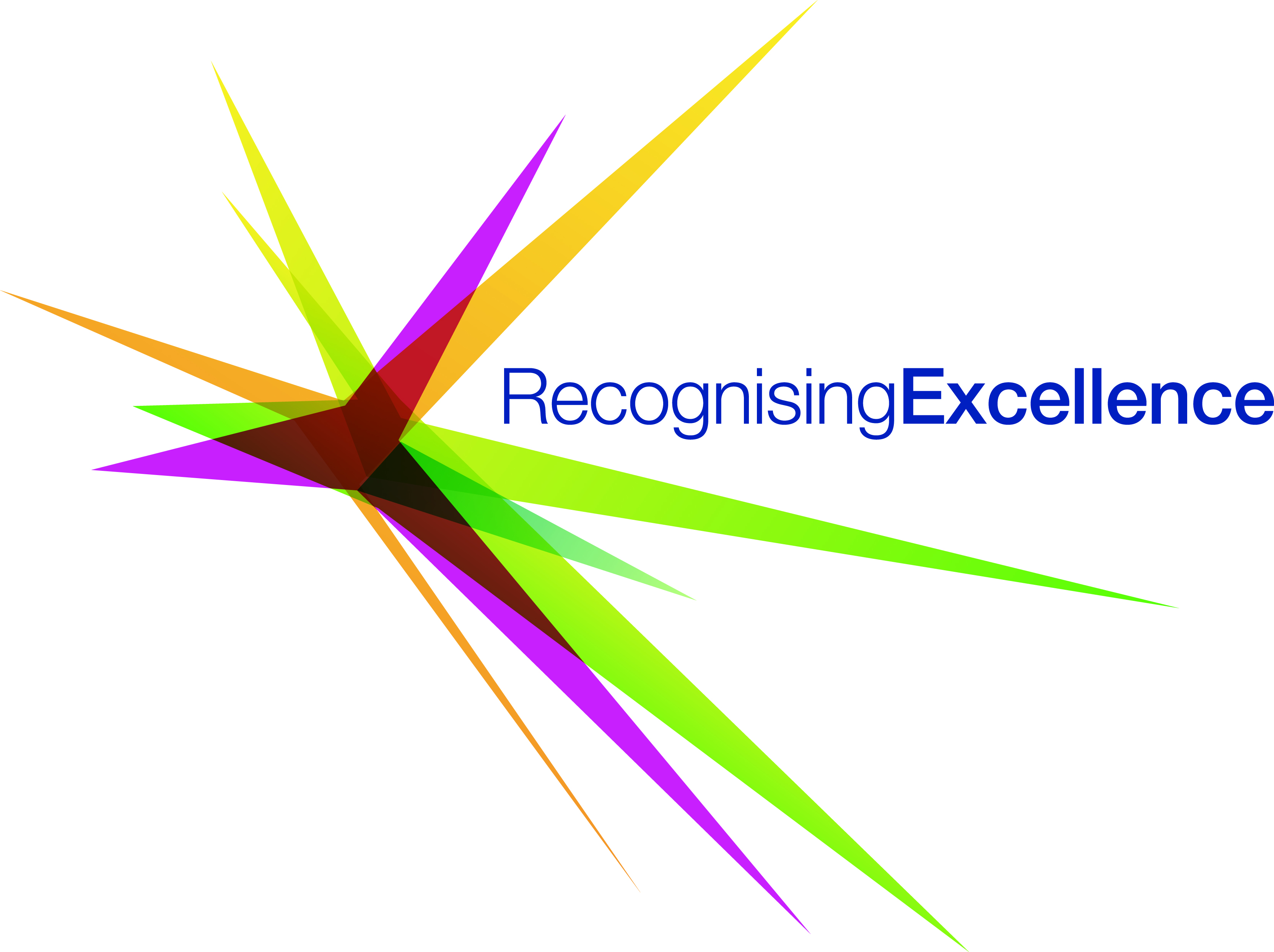 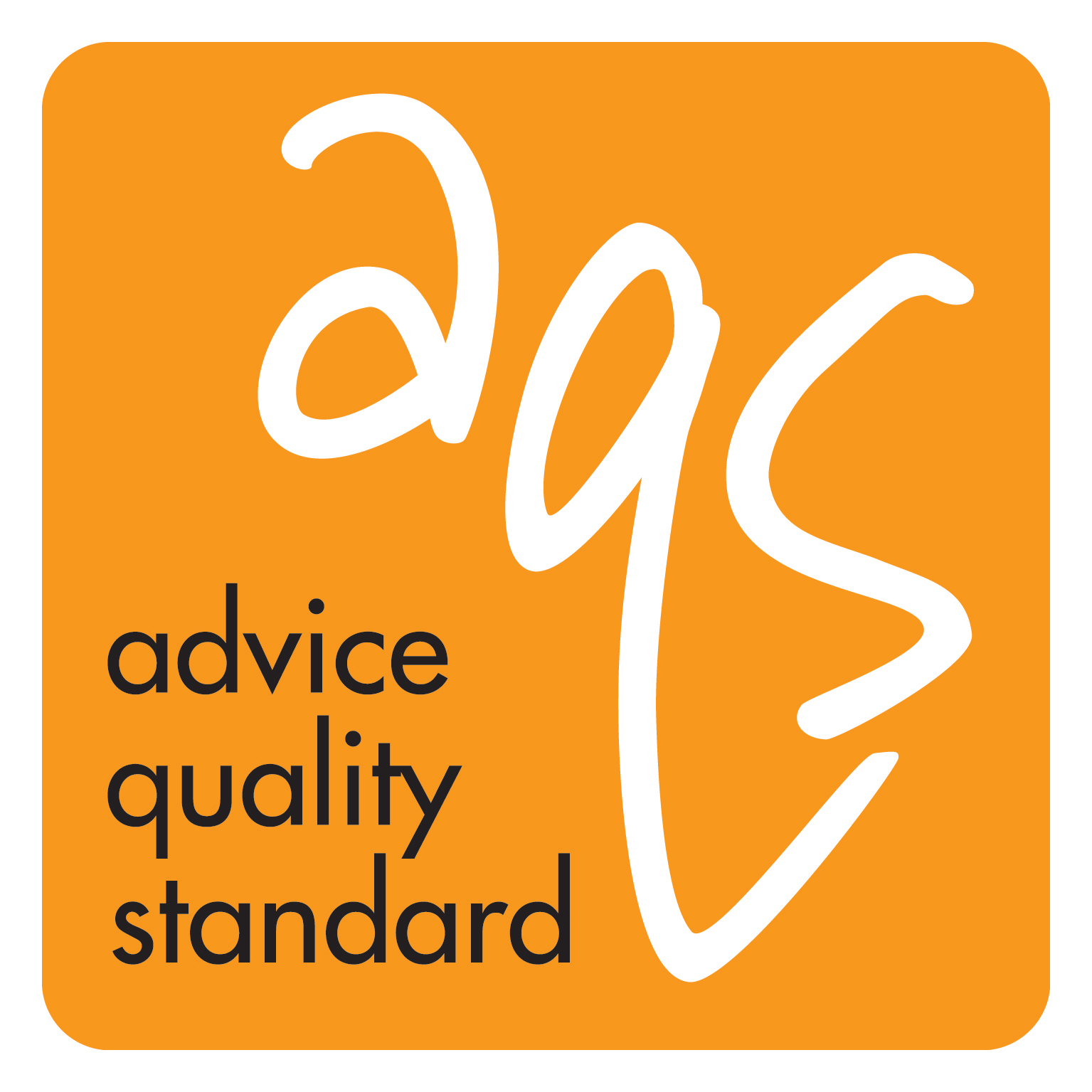 Useful Documentation
AQS Standard V2
Case 1 Forms (casework level applications only)
Application Guidance Edition 5
Audit Preparation Guide
Pricing Schedule